Сатира и юмор
В советском и российском кино
Советские
Сатирические и комедийные фильмы
Добро пожаловать или посторонним вход воспрещен
Операция „ы“ и другие приключения шурика
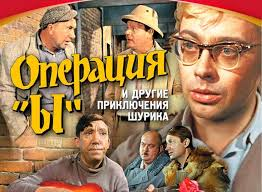 Бриллиантовая рука
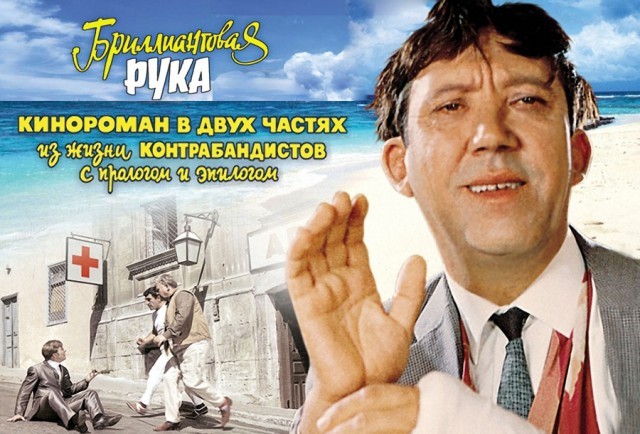 12 стульев
гараж
Иван васильевич меняет профессию
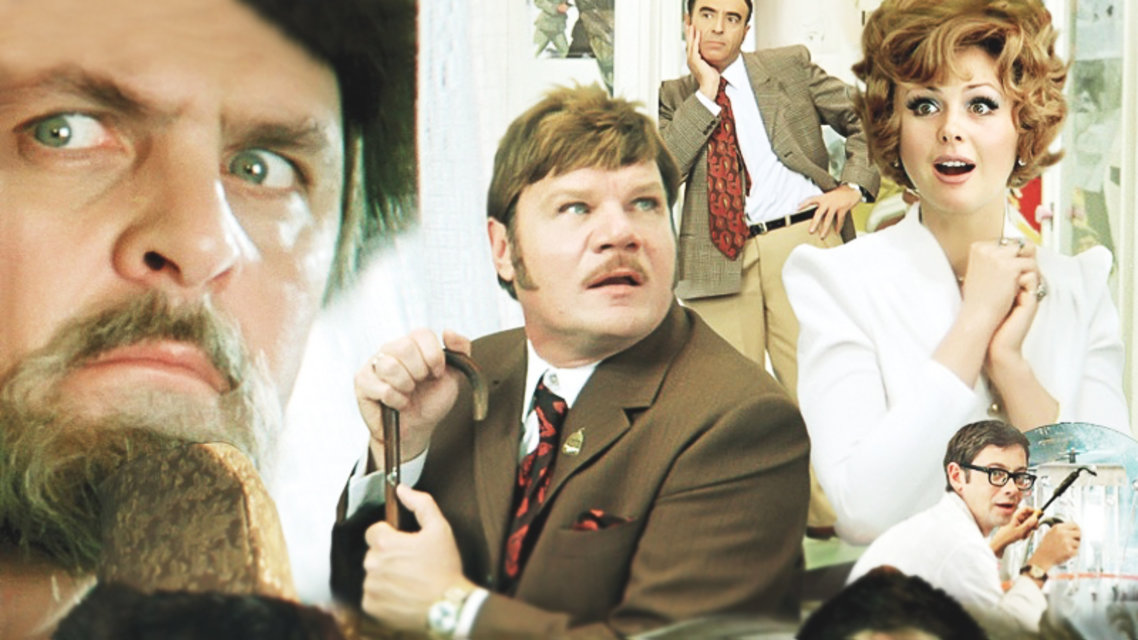 Кавказская пленница
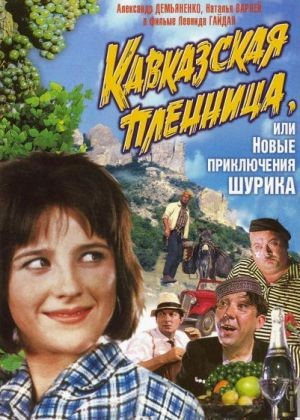 Российские
Сатирические и комедийные фильмы
Особенности национальной охоты
Особенности национальной рыбалки
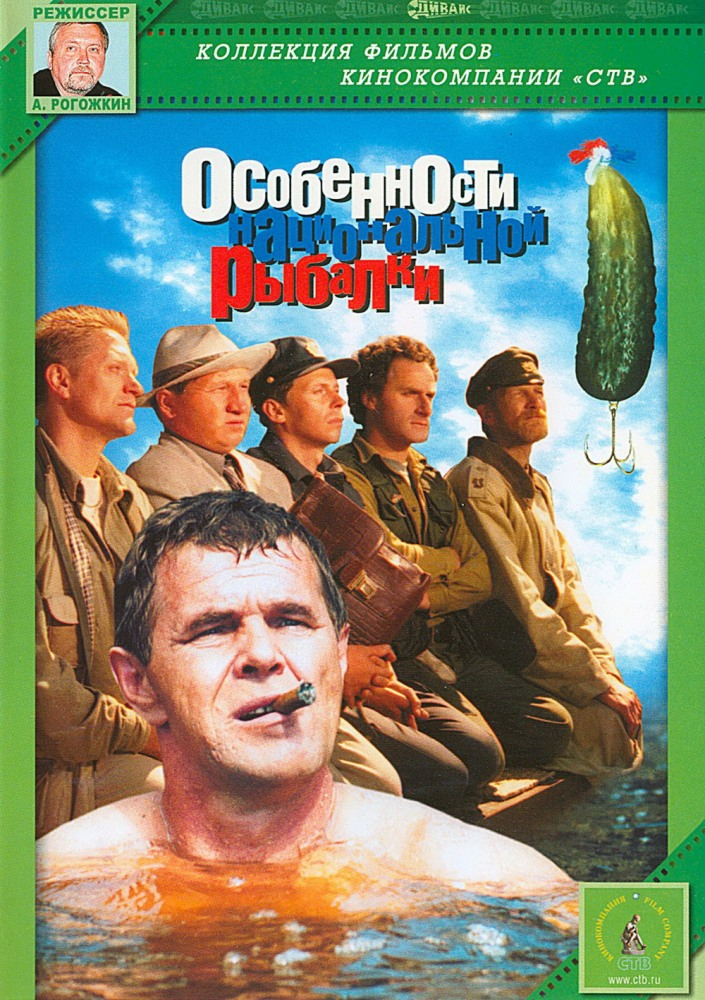 О чём говорят мужчины
горько
Бабушка лёгкого поведения
сваты
физрук
интерны
кухня
Как я стал русским